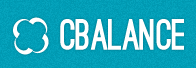 India associates of
www.cbalance.in
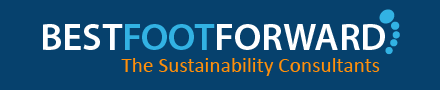 www.bestfootforward.com
Consumption and footprint analysis of
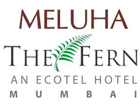 Overview of the Hotel
Business hotel
5 Star
Hot & Humid climatic zone
No of rooms = 141
Average room tariff = Rs. 6400
Off-site laundry
Off-site waste water treatment (aerobic)
Year of analysis: 2011-2012
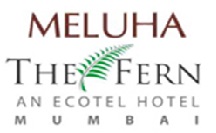 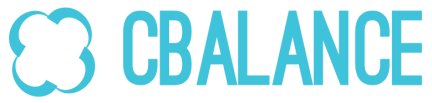 cBalance Solutions Hub
Greenhouse Gas Inventory
*Not including corporate emissions
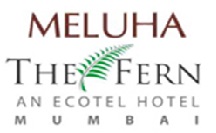 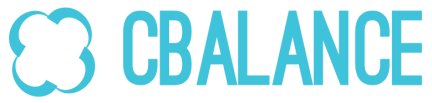 cBalance Solutions Hub
Inventory by Scope & Benchmarks
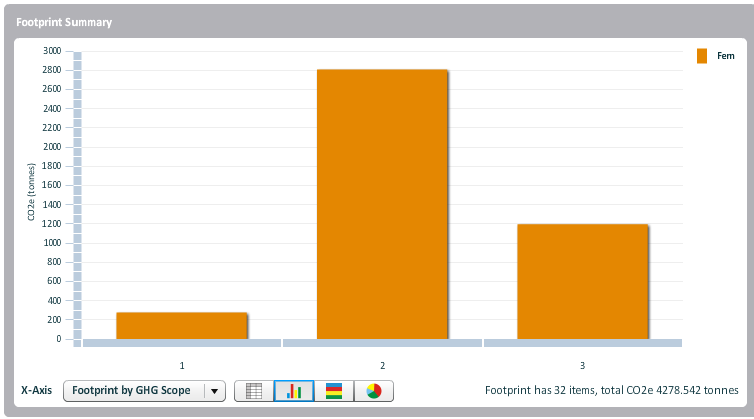 85%
Total Footprint of hotel 4224.47 tCO2e

Benchmarks
0.12 tCO2e/overnight stay
0.34 tCO2e/square meter
29.9 tCO2e/room/year
9%
6%
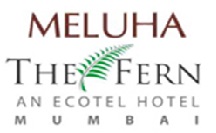 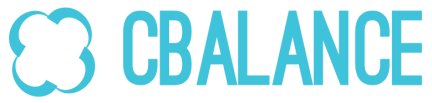 cBalance Solutions Hub
Peer based Comparison
In Top 2 percentile for overall energy efficiency
In Top 4 percentile for hotels in Hot & Humid area
In Top 9 percentile for all 5 star hotels
In Top 2 percentile for all business hotels
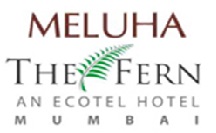 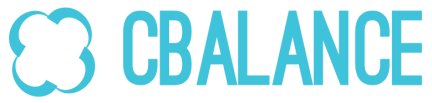 cBalance Solutions Hub
Results: Based on HCMI Methodology
Total CO2e for reporting period: 1263 tco2e
Total Guestrooms Carbon Footprint   919.34  tCO2e  
Total Meetings Carbon Footprint   343.23  tCO2e 
Footprint per occupied room on a daily basis                                27.2  kgCO2e  
Carbon footprint per area of meeting space on an hourly basis  94.0 kgCO2e
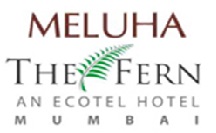 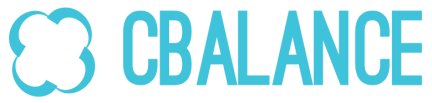 cBalance Solutions Hub
Fuel Usage Pattern
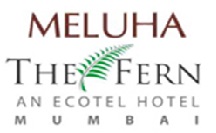 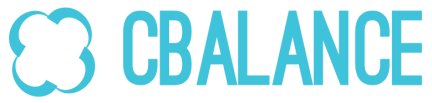 cBalance Solutions Hub
Water Inflow Pattern & Usage
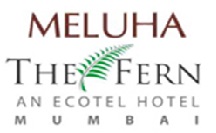 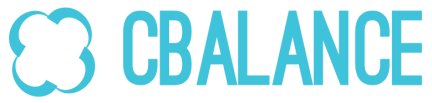 cBalance Solutions Hub
Waste
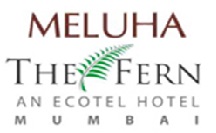 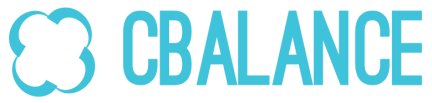 cBalance Solutions Hub
Laundry
Tent card helped save 2% of laundry
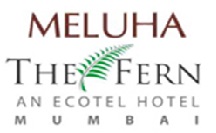 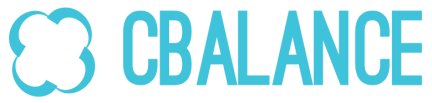 cBalance Solutions Hub
Solid Waste Management
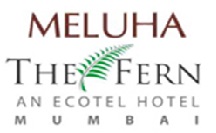 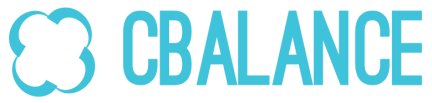 cBalance Solutions Hub
Water Related Practices
Rainwater Capture Area=3130.55 sq m.
Campus Area = 1046sq m.
7% of captured rainwater is reused = 360 KL/year
93% of captured rainwater is recharged into the ground = 4782 KL/year
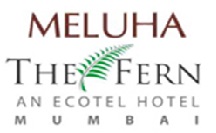 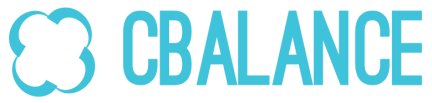 cBalance Solutions Hub
Energy related Practices
Lighting Equipment Efficiency
Total Lighting Wattage = 35159
CFL Wattage= 7599
LED Wattage= 17588
Energy Saving TFL Wattage= 5712
Lighting Equipment Efficiency
Total Lighting Fixtures= 6157
CFL Fixtures= 1457
LED Fixtures= 4191
Energy Saving TFL Lighting= 509
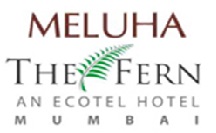 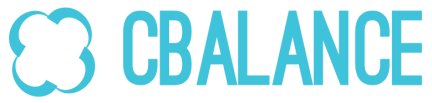 cBalance Solutions Hub
Energy related Practices
Energy efficient AC’s
Total Tonnage of split AC’s= 16 tonnes
10 Units





HVAC Efficiency
Total Tonnage of HVAC System = 1x125 TR = 375 TR
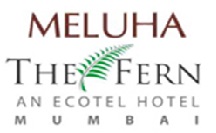 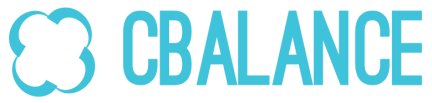 cBalance Solutions Hub
Energy related Practices
Equipment Energy Efficiency
Total Horse Power Of Pump= 215.5  Total Horse Power of  VFD Pumps = 52.5
F&B Energy Efficiency
Total Refrigeration Volume= 11500 liters         Total Meals Served= 320586
Architectural  Energy Efficiency
Total Natural Light Area= 750.7 square meter
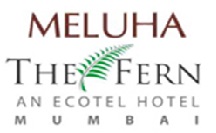 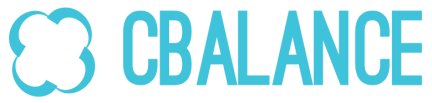 cBalance Solutions Hub
Energy related Practices
Equipment Energy Efficiency
 Total Running length of hot and chilled Water pipes= 1280m
Total Area covered by Building Management system= 3603 sq.m
Total Area Covered by Motion Controlled System= 5930 sq.m
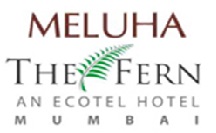 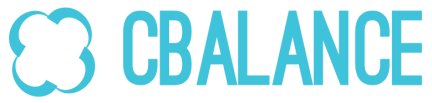 cBalance Solutions Hub
Guest & Local Sustainable Activities
No guest sustainability activities
9 events conducted by staff during the year
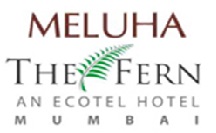 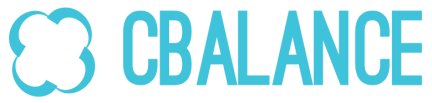 cBalance Solutions Hub
Other significant Initiatives
Eco button :
      The eco button provided in rooms which increases the temperature of the AC by 2 degrees was pressed 541 times in 6 months or approx. 1080 times in a year
Kitchen
Induction stoves for buffet counters
3 energy efficient self cooking centers from Rational
De-frost freezers and clean fridges weekly to improve efficiency
Peddle push for hand wash
Housekeeping
4 bin method of segregation
All garbage segregated at source
Jute slipper, box etc provided in the rooms
F&B
Neither Straws are being used nor  paper napkin
No coasters
Glass bottles provided for water rather than bottled water & Don’t fill the full glass of water unless asked for
Management
Email usage is mandated & Recycled paper is used for all stationary
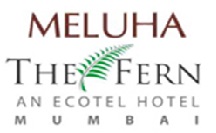 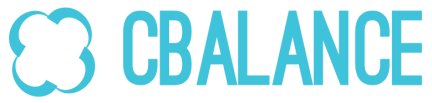 cBalance Solutions Hub
Additional points Observed
Excellent data collection in the Housekeeping and Engineering departments
All staff members very knowledgeable about sustainability initiatives within their department
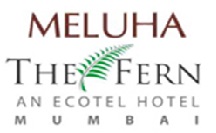 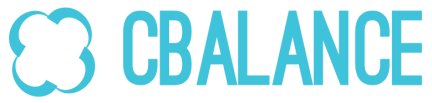 cBalance Solutions Hub
Potential room for Improvement
No sustainability initiatives involving guests
% of social development activities is very low
No norms for use of organic food
50% of split AC capacity is 3 star rated and the rest 2 star or lower
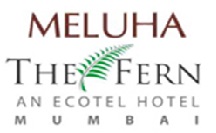 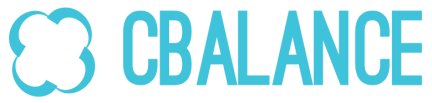 cBalance Solutions Hub